Создание общественных пространств и публичные обсуждения
Программа «Наш Томск» определяет стратегию развития
города с 2014 года
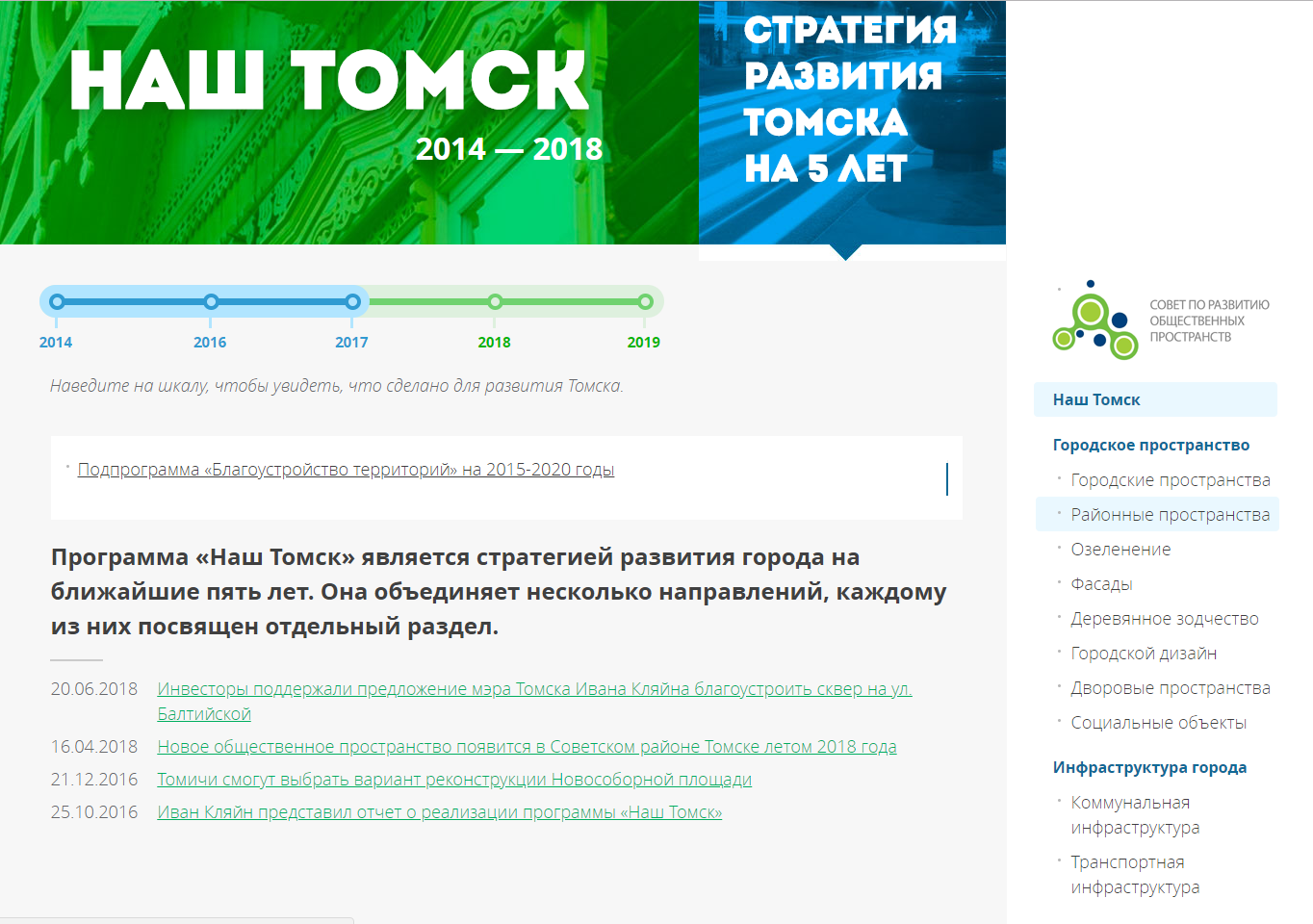 С 2017 года в Томске реализуется программа «Формирование комфортной городской среды» объединившая потребности в благоустройстве общественных и дворовых территорий и озеленении городаПри реализации программы большое внимание уделяется вовлечению жителей в благоустройство и общественные обсуждения программыВ 2017 году на площадке ОНФ проводился цикл мероприятий по обсуждению дизайн-проектов и нормативно-правовых актов В результате с учетом мнения жителей были благоустроены 6 крупных общественных территорий в жилых районах города
Парк им Г.Н. Ворошилова
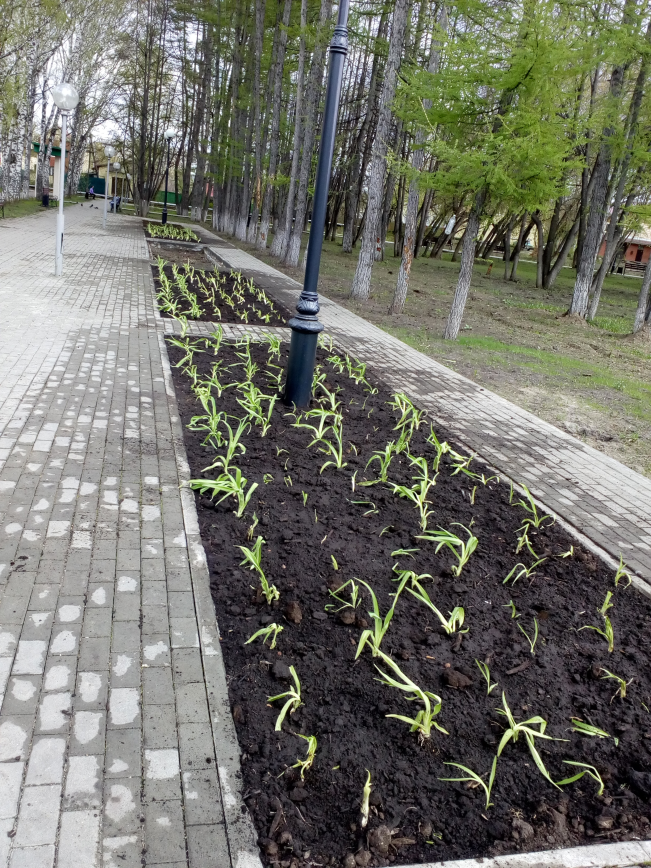 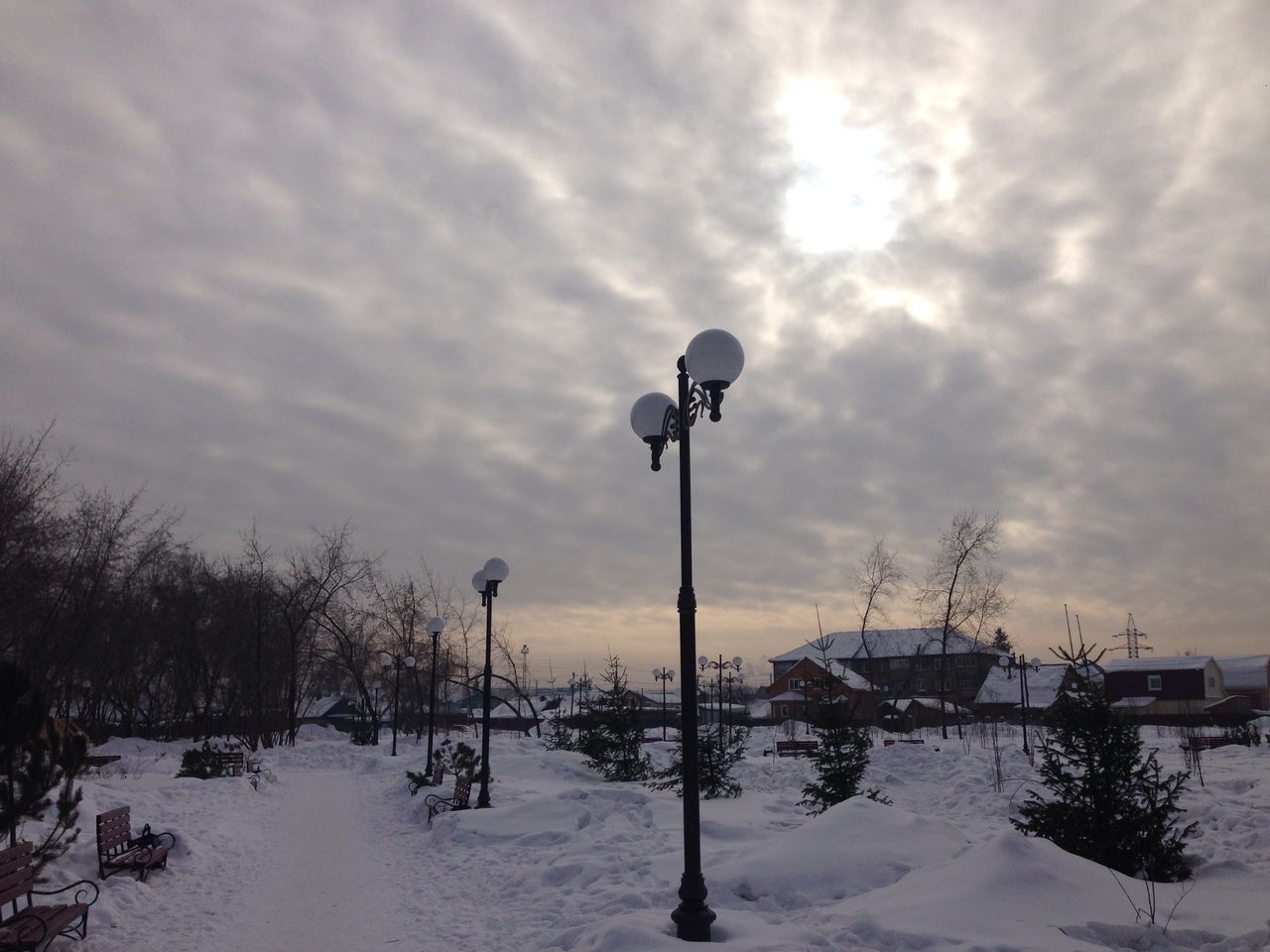 Центральная площадь в пос. Светлый
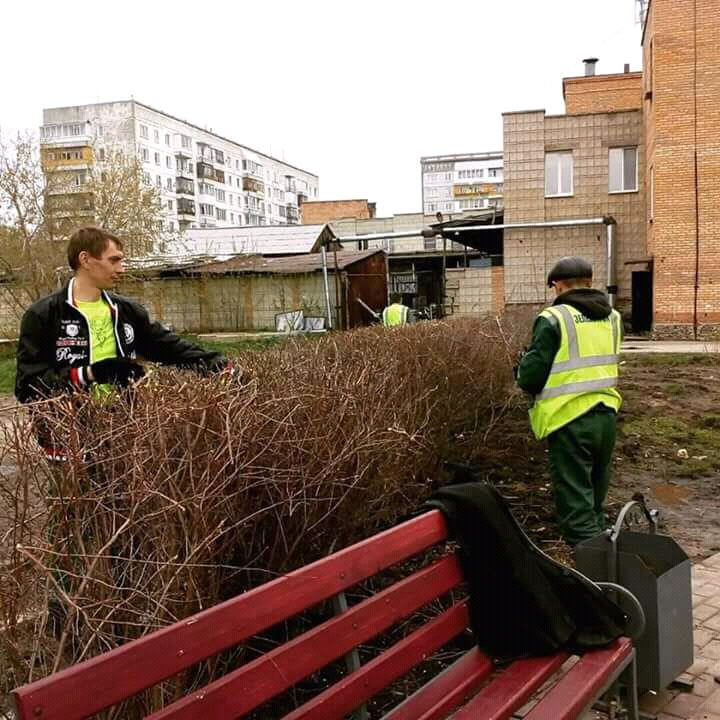 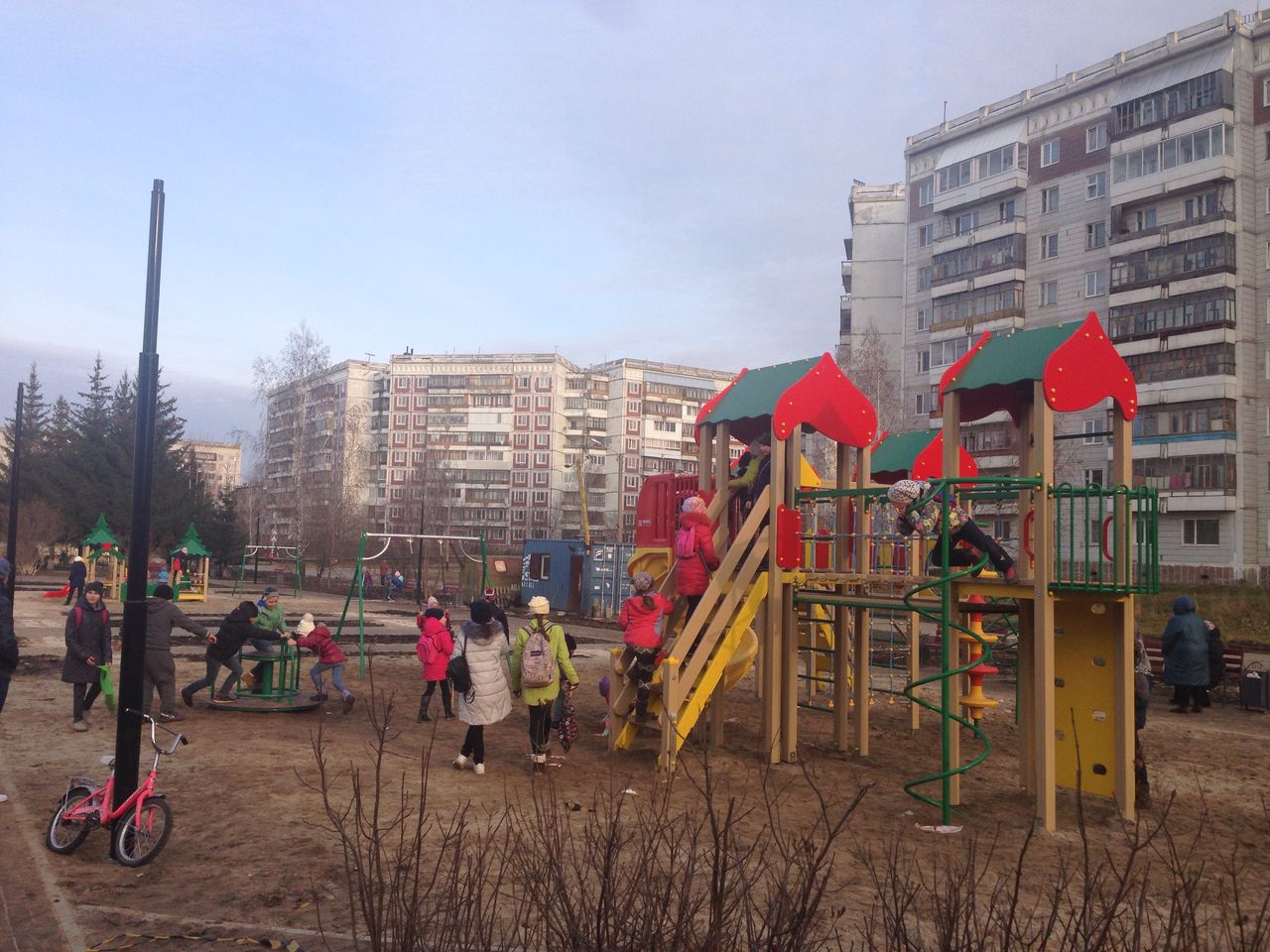 Сквер у озера в мкр. «Солнечный»
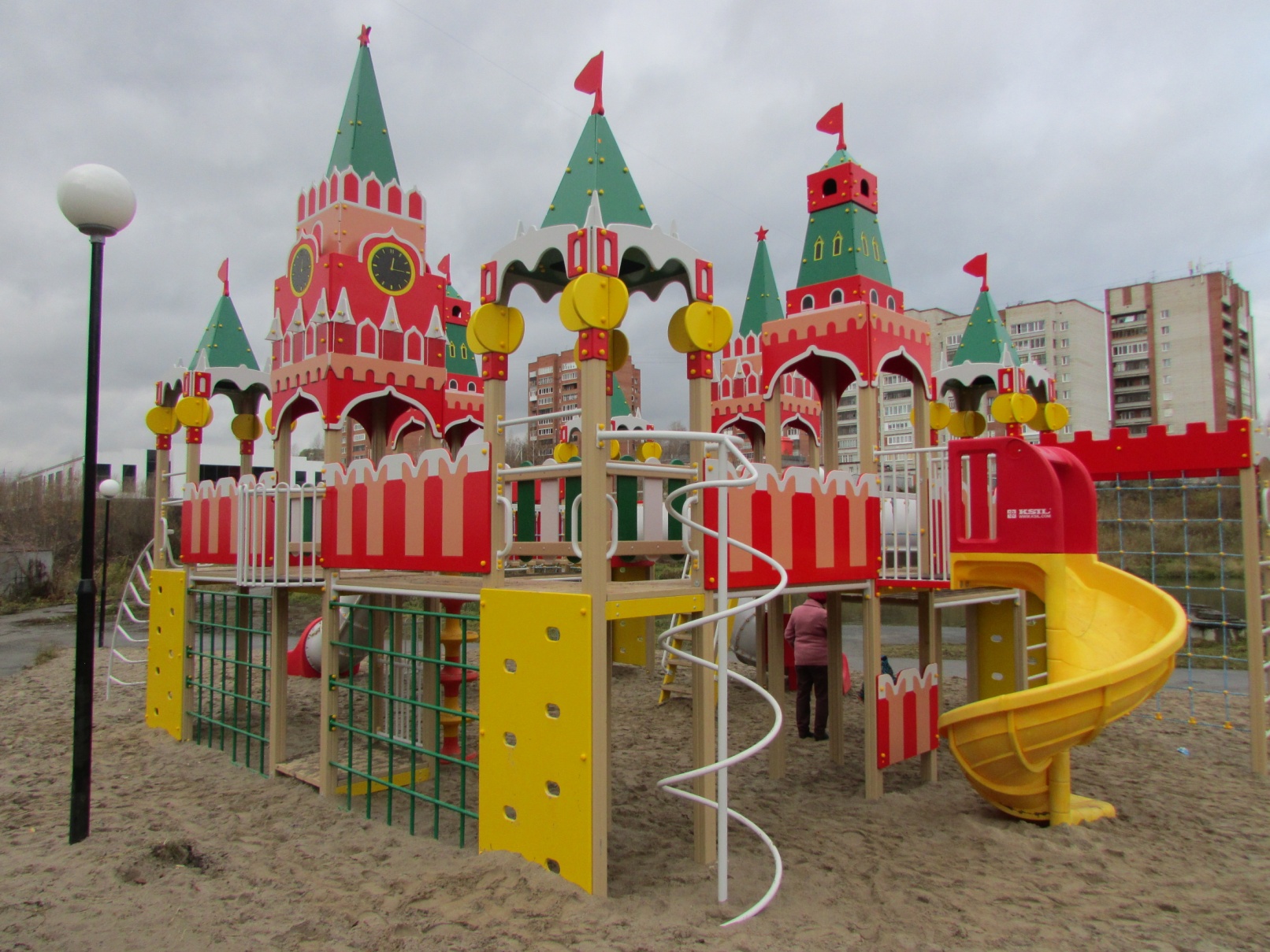 Сад «Белое озеро»
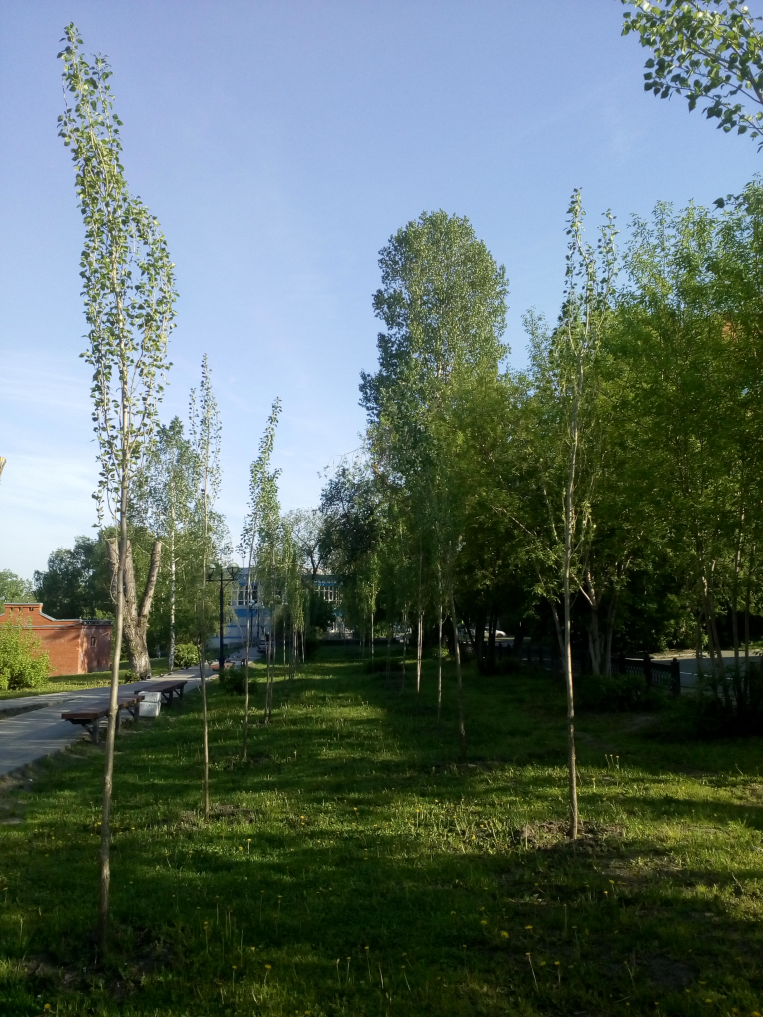 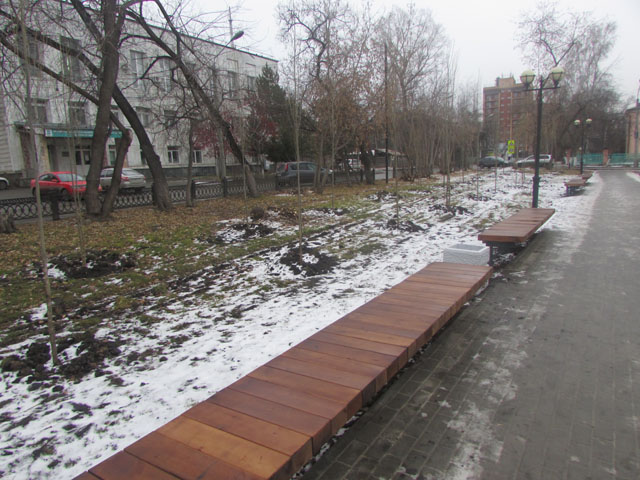 Сквер и ул. Дизайнеров
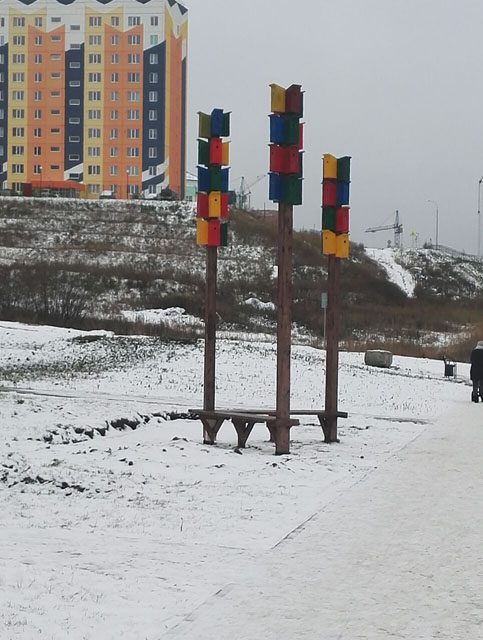 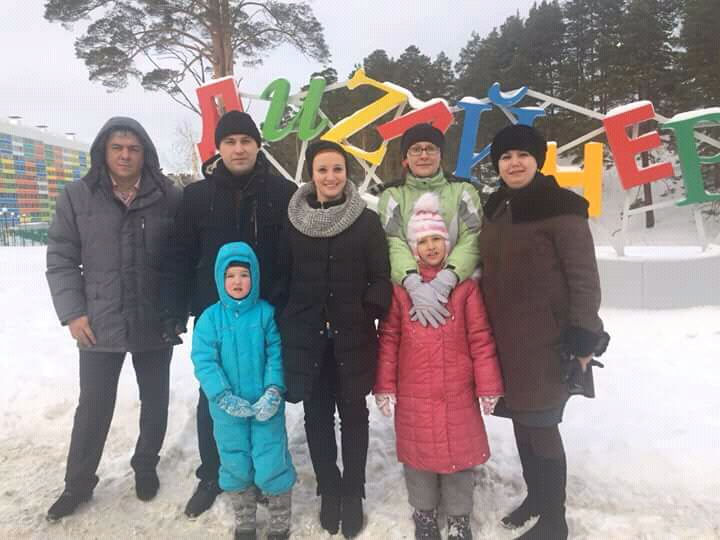 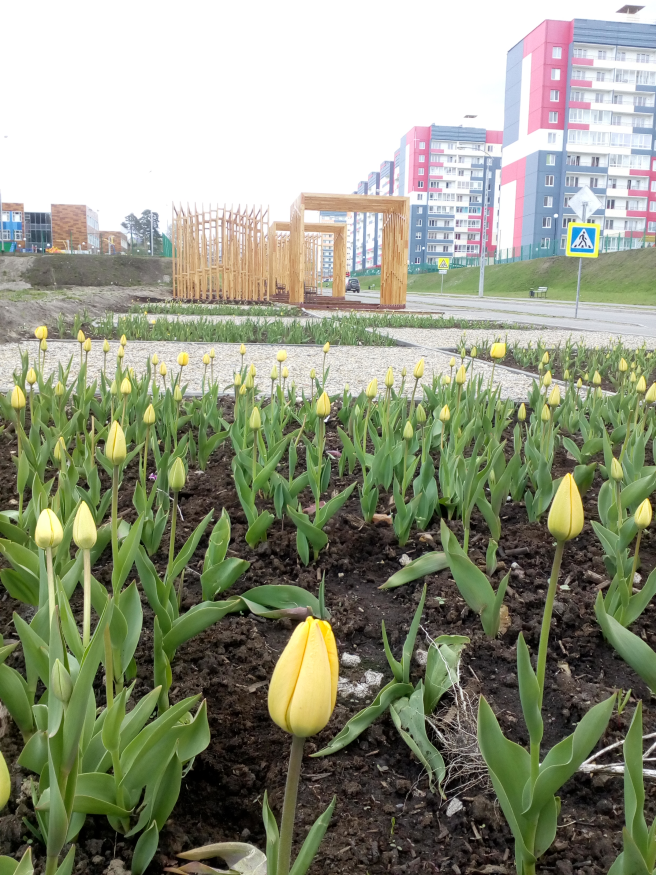 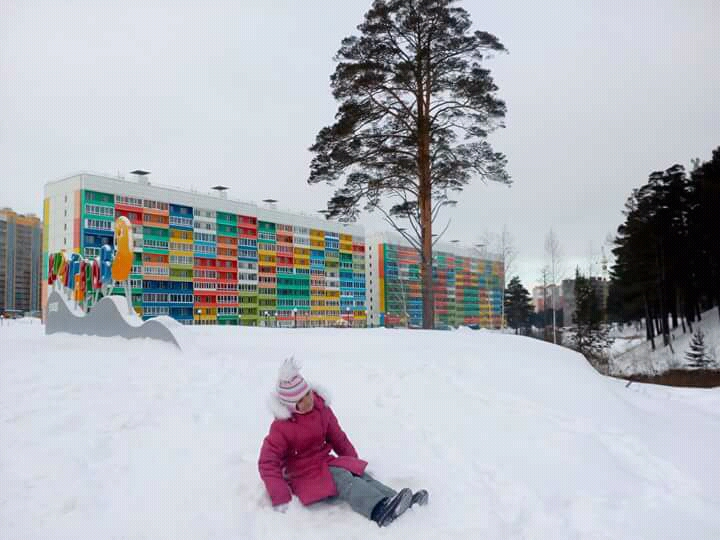 Озеленение ул. Красноармейской
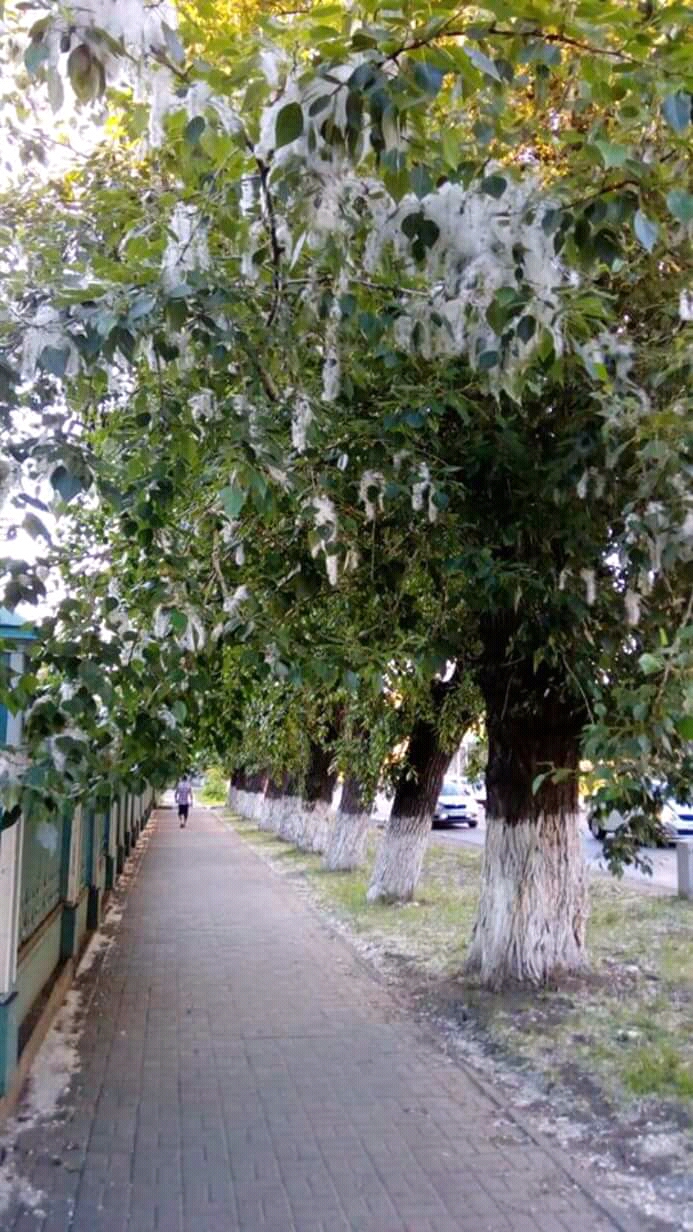 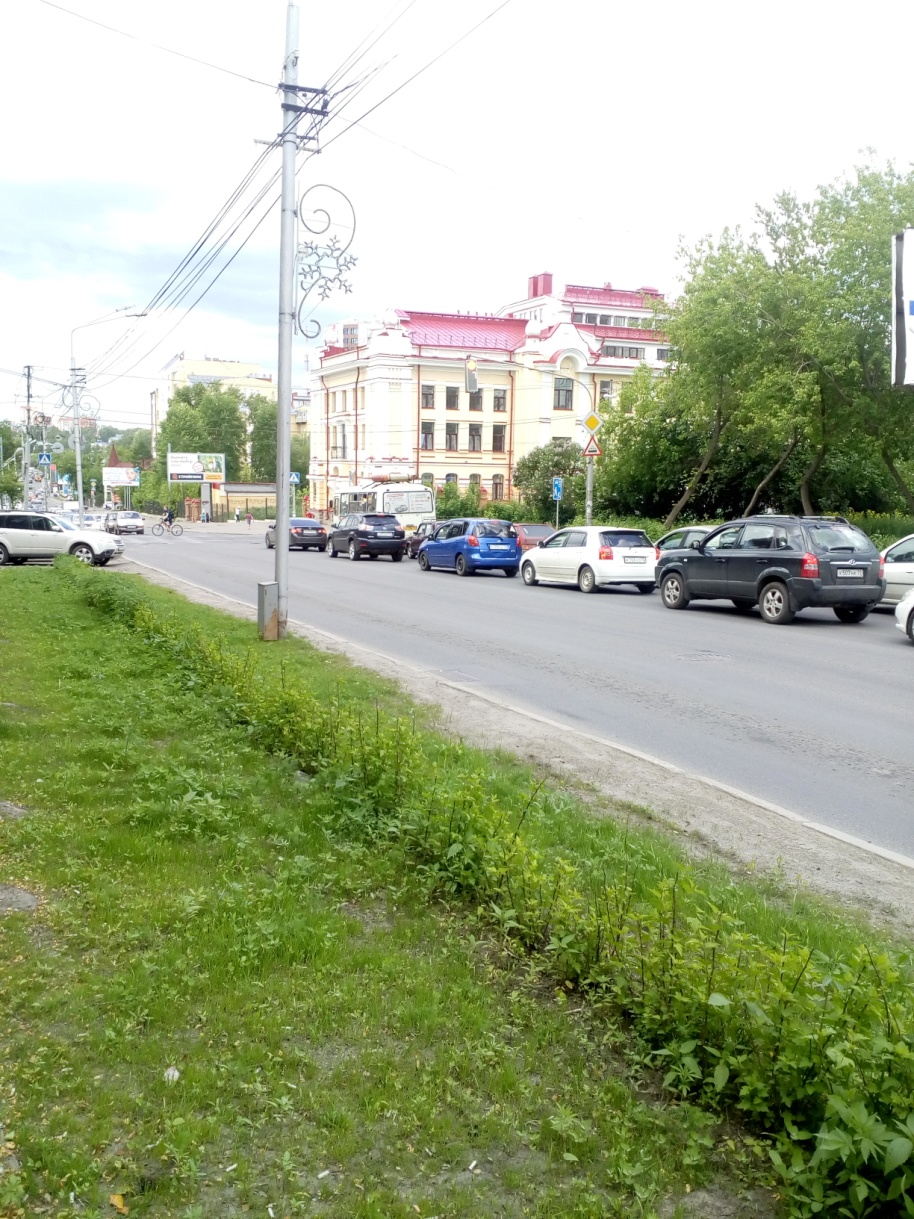 В 2018 году проведен сбор предложений по благоустройству общественных территорий
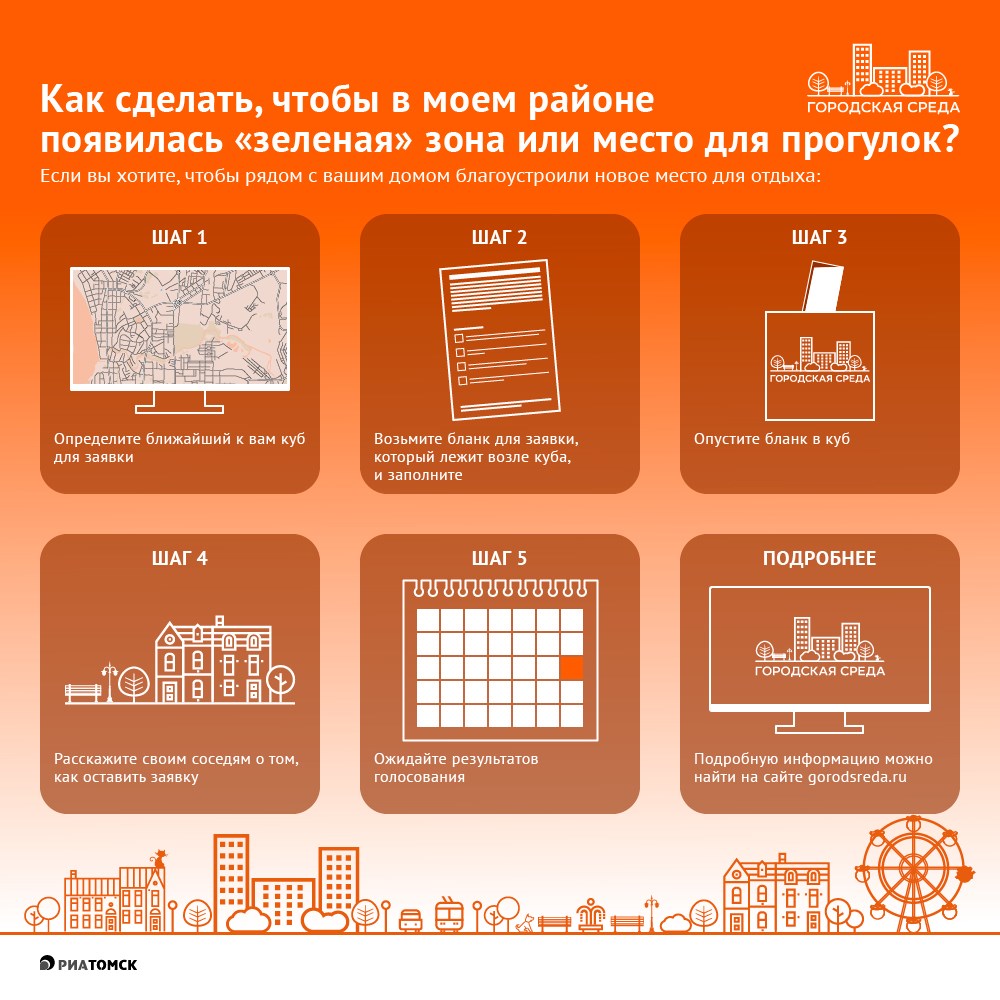 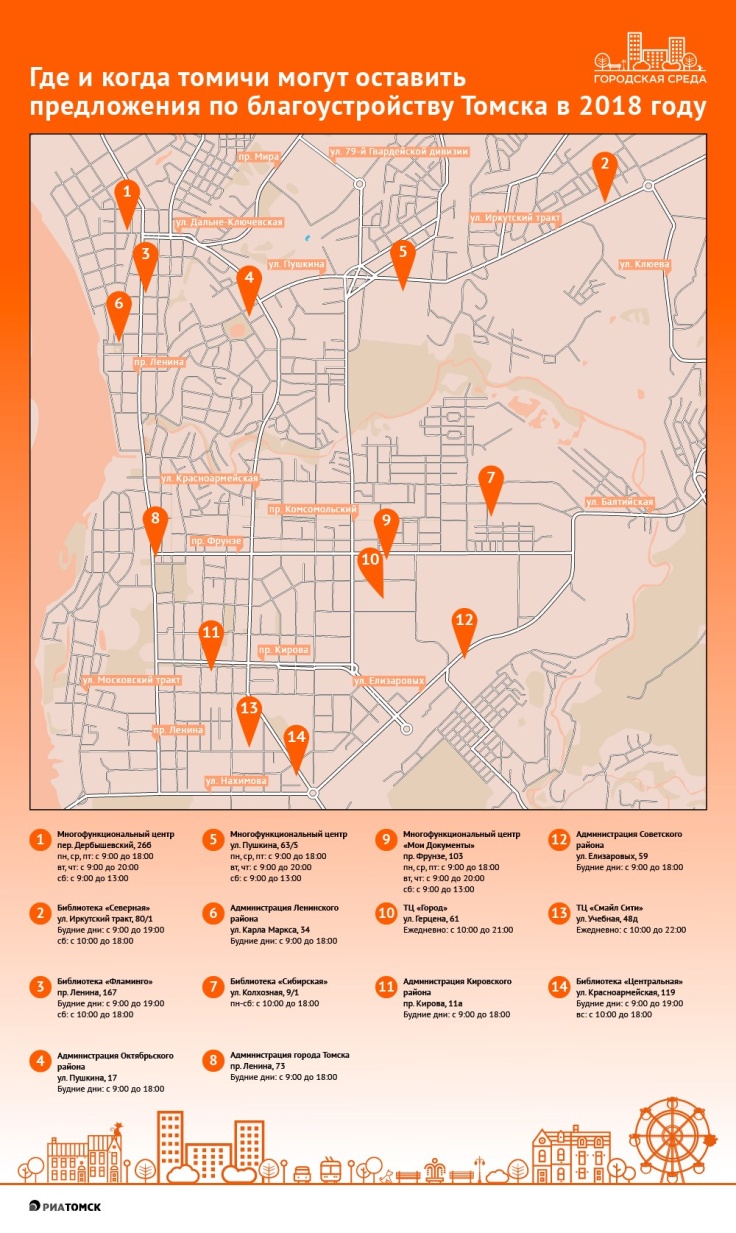 Выемка предложений

Проводилась:
19.01.2018
26.01.2018
02.02.2018
09.02.2018
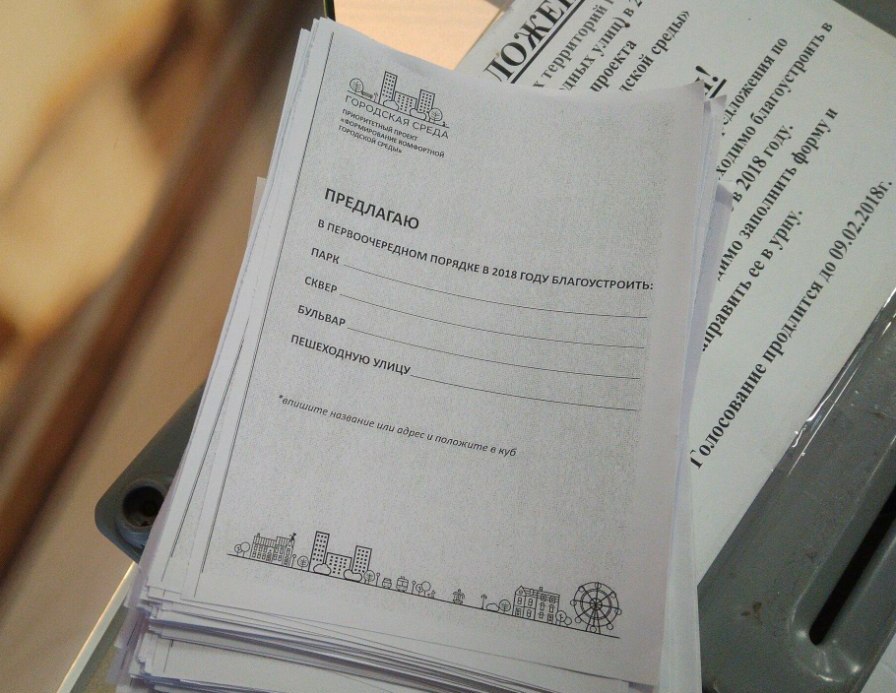 Промо акции

По сбору предложений 
в торговых центрах 
проводились с участием:
-Волонтеров
-Общероссийского народного фронта

Также разъяснения проводили с
отрудники муниципальных библиотек
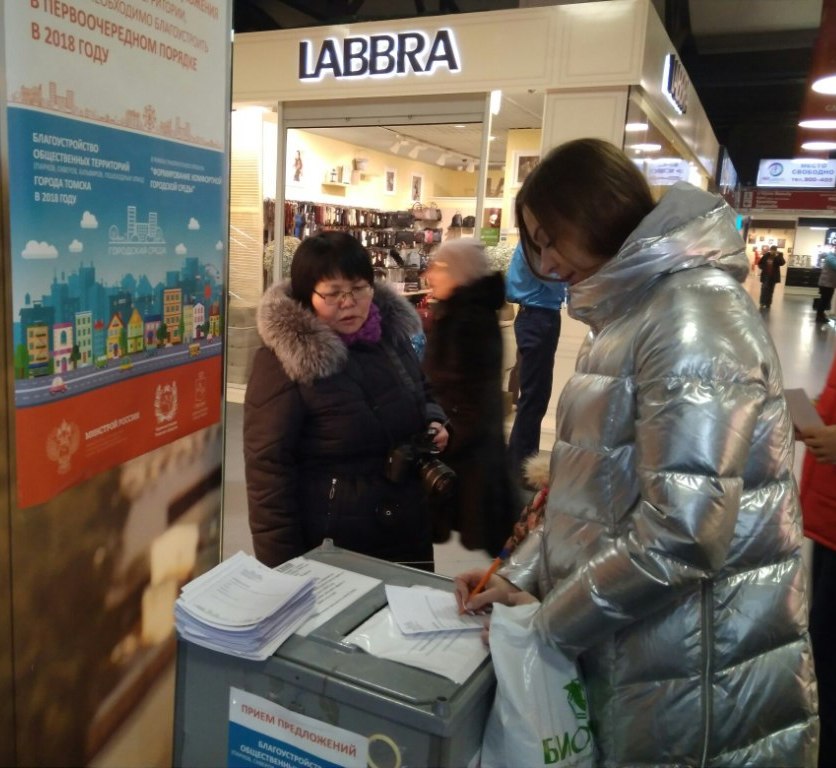 Подано предложений:
19.01.2018 - 176
26.01.2018 - 1448
02.02.2018 - 2624
09.02.2018 – 17733

Всего - 21981
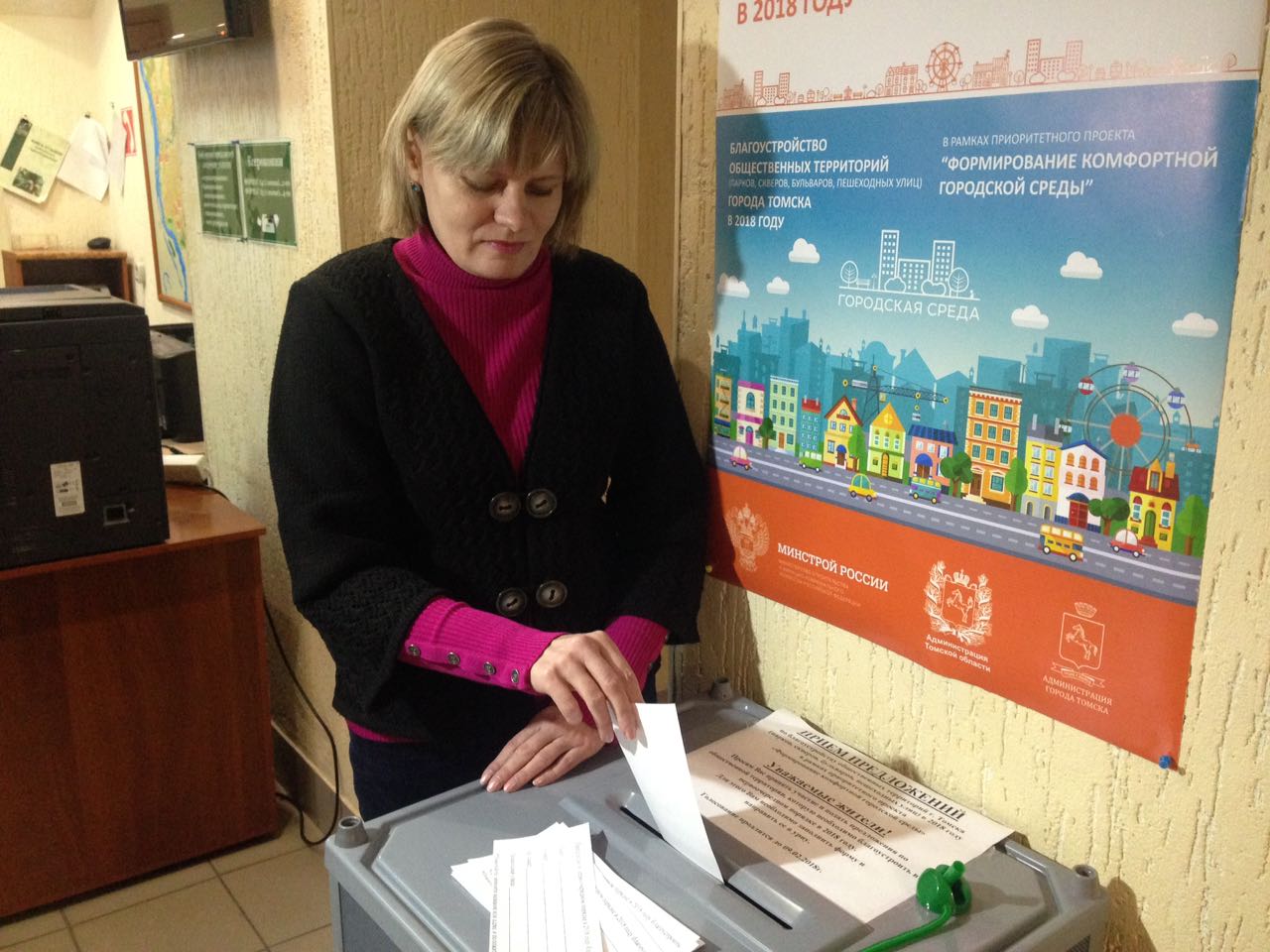 Лидеры по количеству предложений (общие итоги)
Октябрьский район:
Сквер у вокзала «Томск-II» - 4022
Сквер по ул. Суворова, 5 – 3742
Пешеходная ул. Бакунина - 223
Кировский район:
Лагерный сад – 1243
Бульвар по пр. Кирова – 1307
Сквер по ул. Мокрушина, 10 - 898
Советский район:
Сквер в Академгородке – 1282
Пешеходная зона ул. Советская, пер. Томский – 392
Петропавловский сквер – 148
Ленинский район:
Березовая роща – 573
Сквер Ветеранов – 254
Набережная реки Томи - 207
13 февраля 2018 года общественная муниципальная комиссия выбрала 8 общественных территорий для участия в рейтинговом голосовании
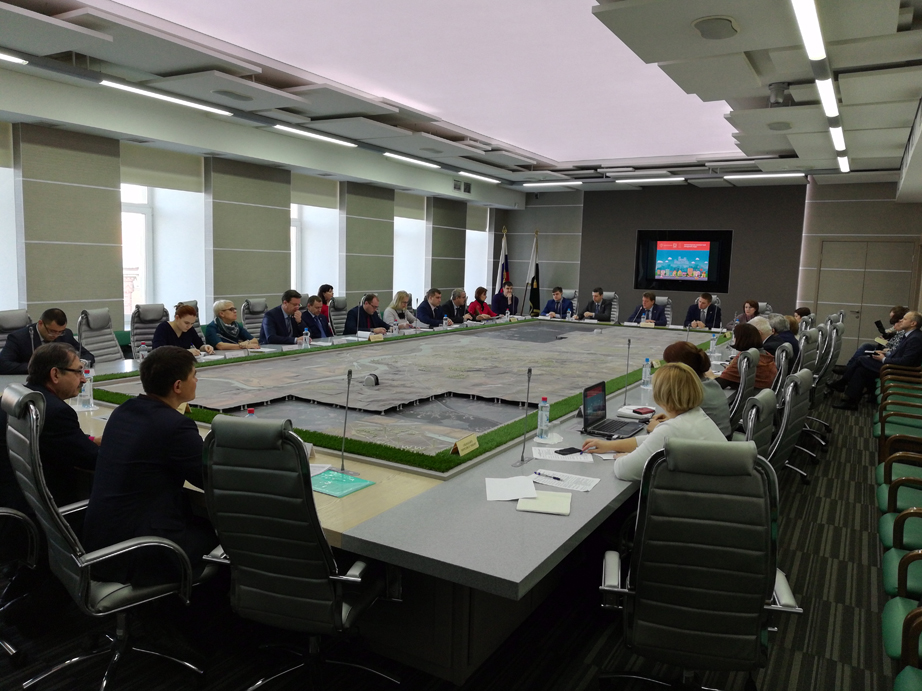 С учетом большого общественного резонанса общественная муниципальная комиссия повторно рассматривает перечень общественных территорий 15 февраля 2018 года и дополняет общий перечень общественных территорий для рейтингового голосования до 16 объектов,
включив по 4 лидера 
приема предложений 
от каждого района города
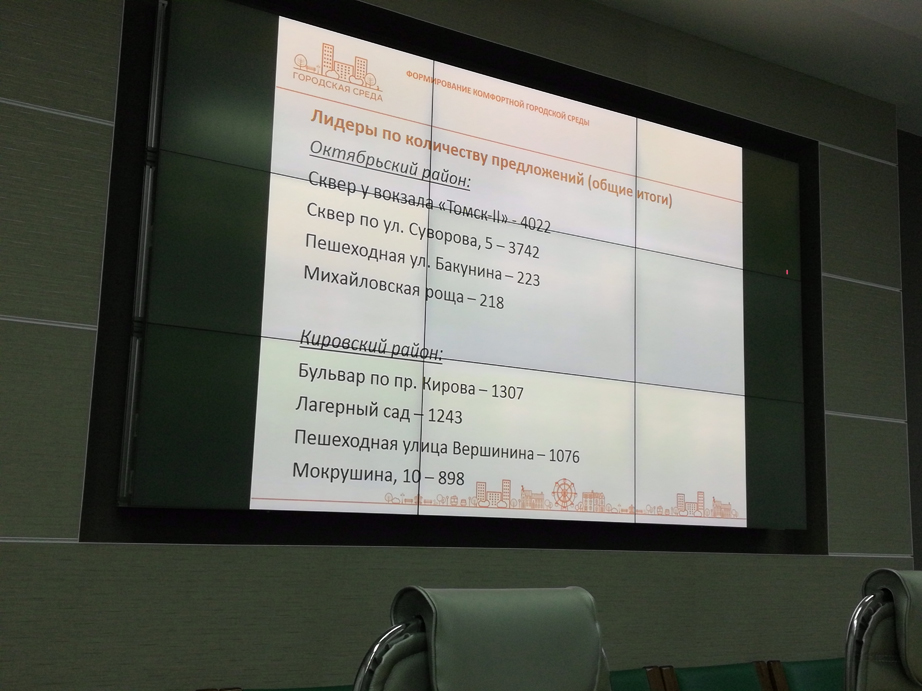 Итоговый перечень объектов для рейтингового голосования по результатам приема предложений граждан
Октябрьский район:
Сквер у вокзала «Томск-II» 
Сквер по ул. Суворова, 5 
Пешеходная ул. Бакунина 
Михайловская роща
Кировский район:
Лагерный сад 
Бульвар по пр. Кирова 
Сквер по ул. Мокрушина, 10 
Пешеходная зона по ул. Вершинина
Советский район:
Сквер в Академгородке 
Пешеходная зона ул. Советская, пер. Томский 
Петропавловский сквер 
Пешеходная зона по ул. Советской, 1
Ленинский район:
Березовая роща
Сквер Ветеранов
Набережная реки Томи
Сквер им Смирнова по пр. Кольцевому, 12
В срок до 1 марта специалистами ТГАСУ, комитетом дизайна 
и специалистами районных администраций были разработаны
дизайн-проекты  16 общественных территорий
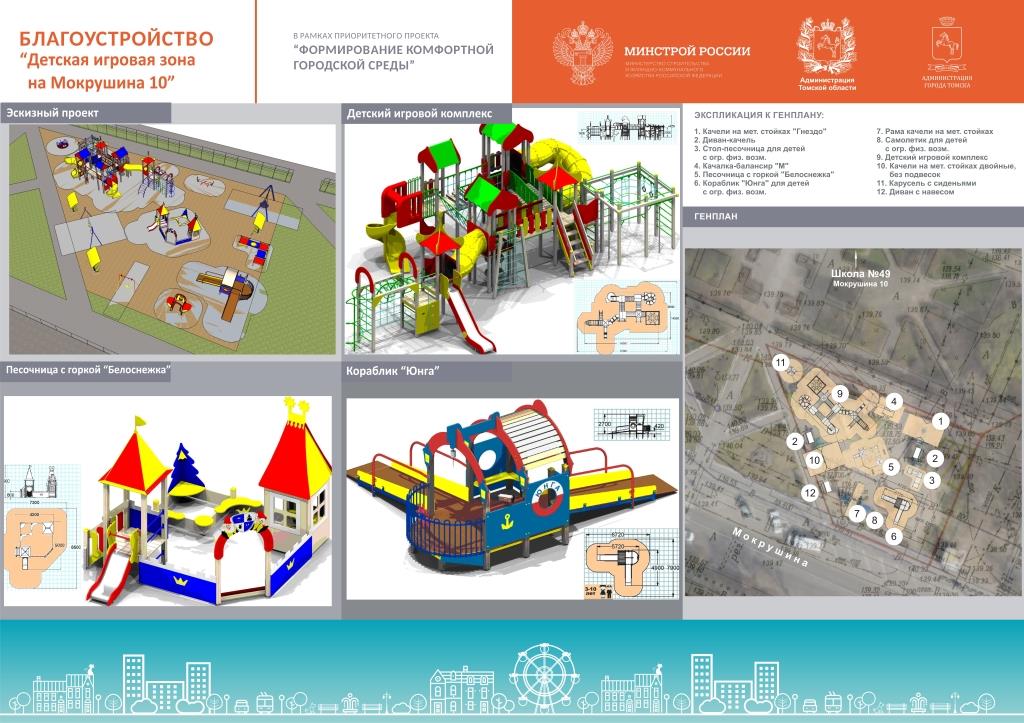 Общественные обсуждения дизайн-проектов общественных территорий
Проводились 
под руководством 
Мэра Города Томска

На площадке ОНФ

Со специалистами 
и студентами ТГАСУ

На собрания с ТОС и 
с жителями города
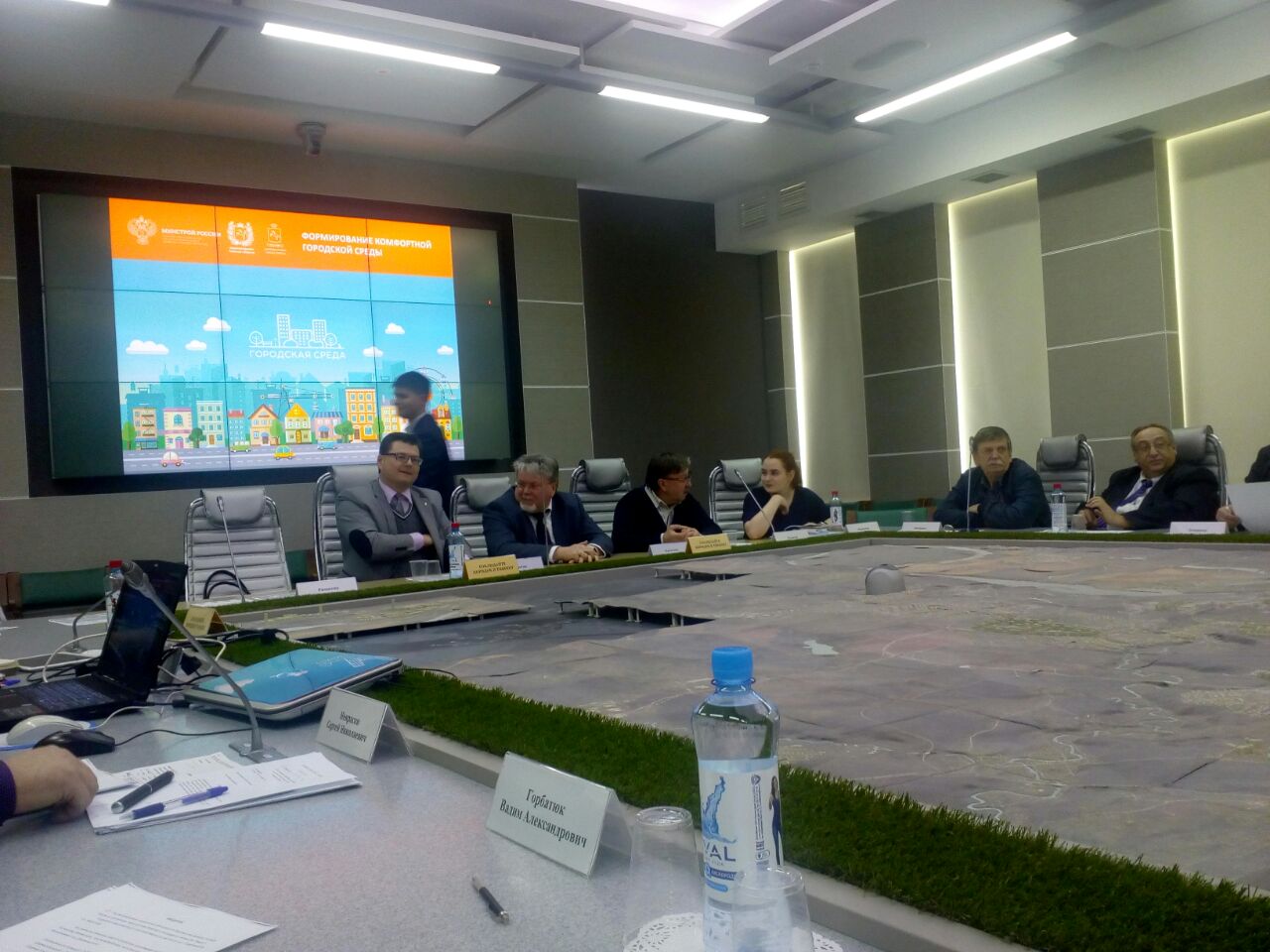 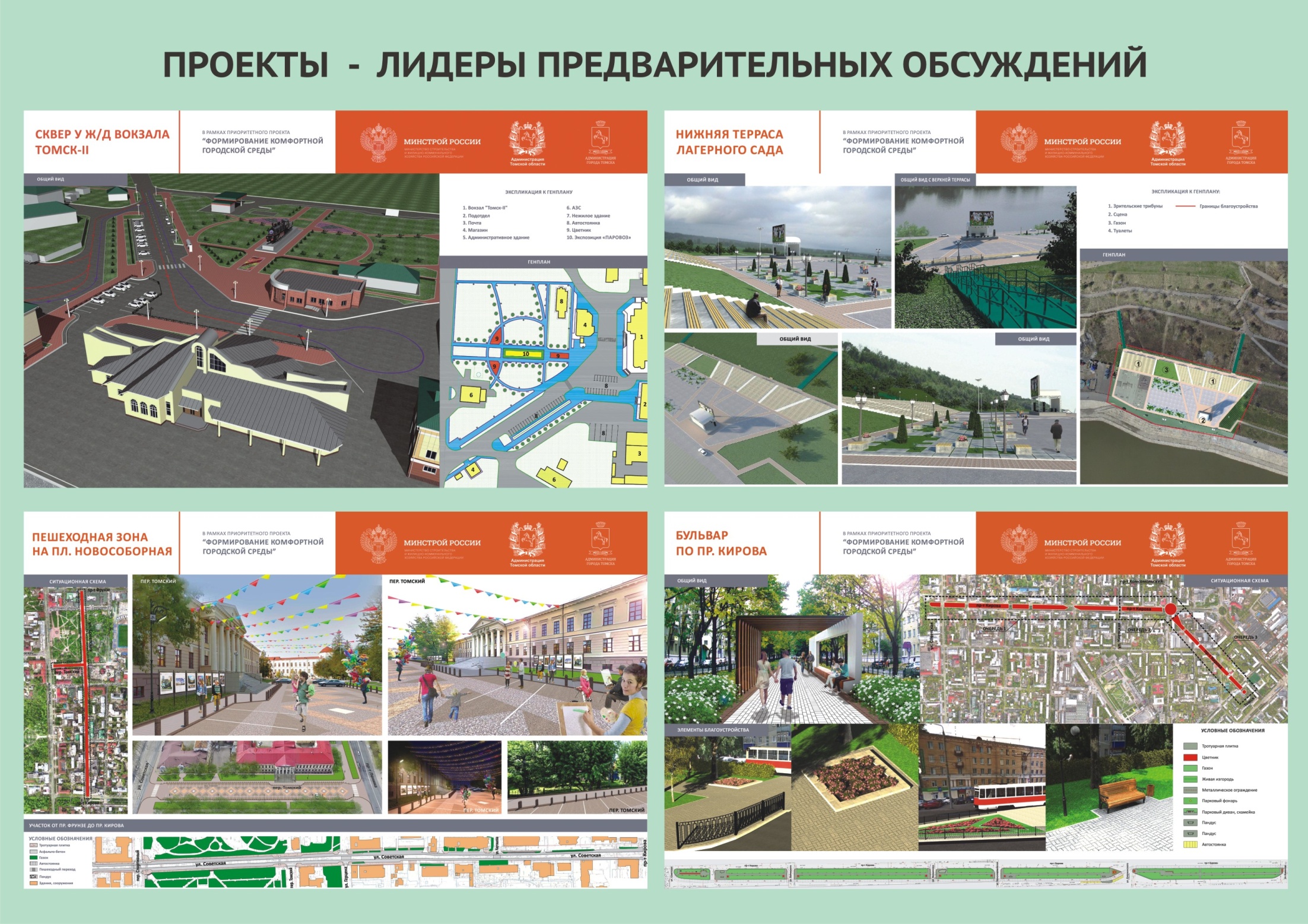 Для проведения рейтингового голосования
Было определено 118 участков
Сформированы территориальные счетные комиссии
В работе по проведению рейтингового голосования было задействовано 605 человек
Подготовлены дизайн-проекты 16 общественных территорий
Рейтинговое голосование проводилось 18 марта 2018 года с 8-00 до 20-00
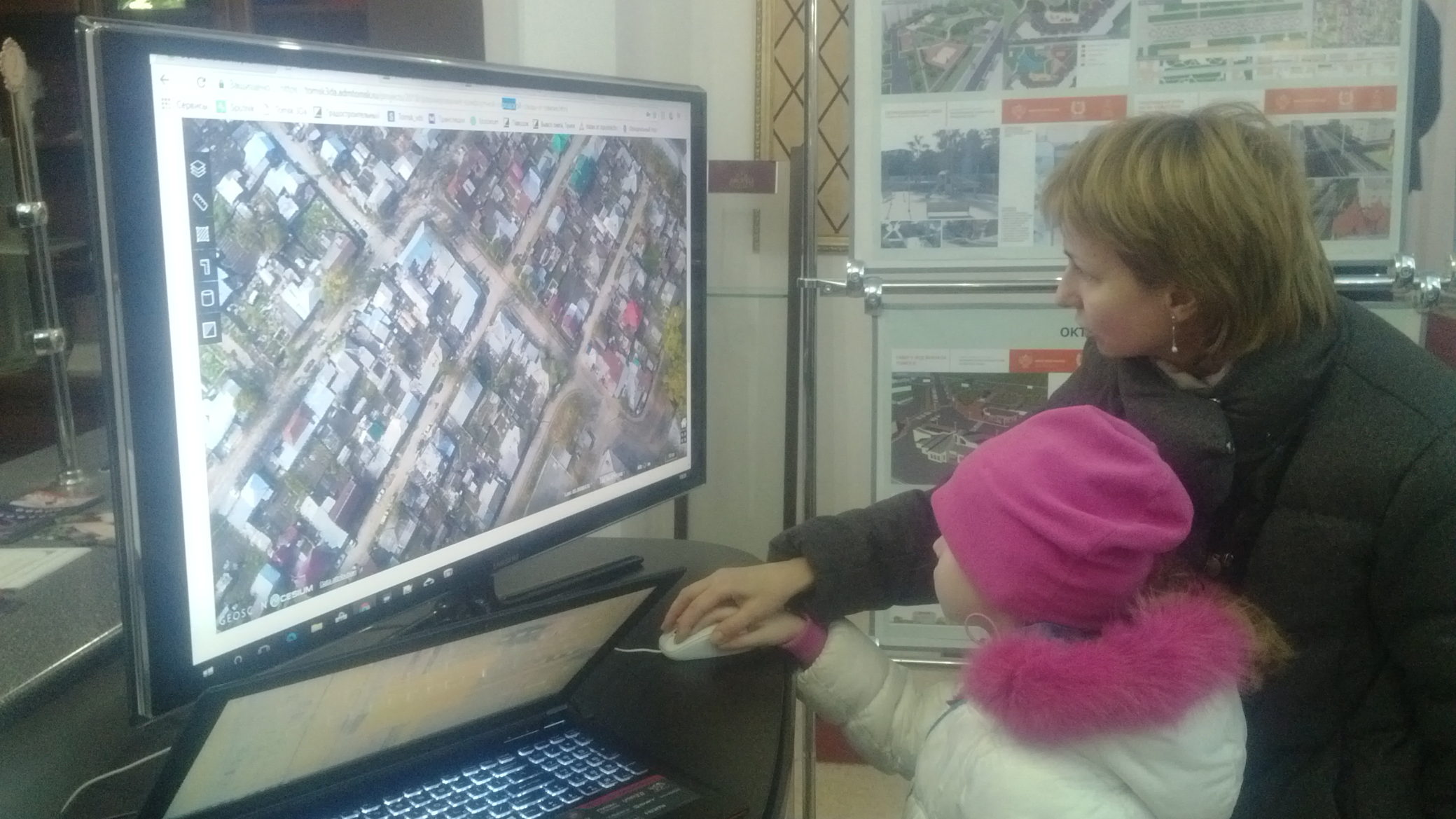 В рейтинговом голосовании приняли участие
42 503 жителя старше 14 лет
Которые отметили общественные территории               147 315 раз
По результатам подсчетов голосов:
42 198 бюллетеней признаны действительными
305 бюллетеней признаны недействительными
4 объекта, набравших наибольшее количество голосов жители отметили 62 327 раз
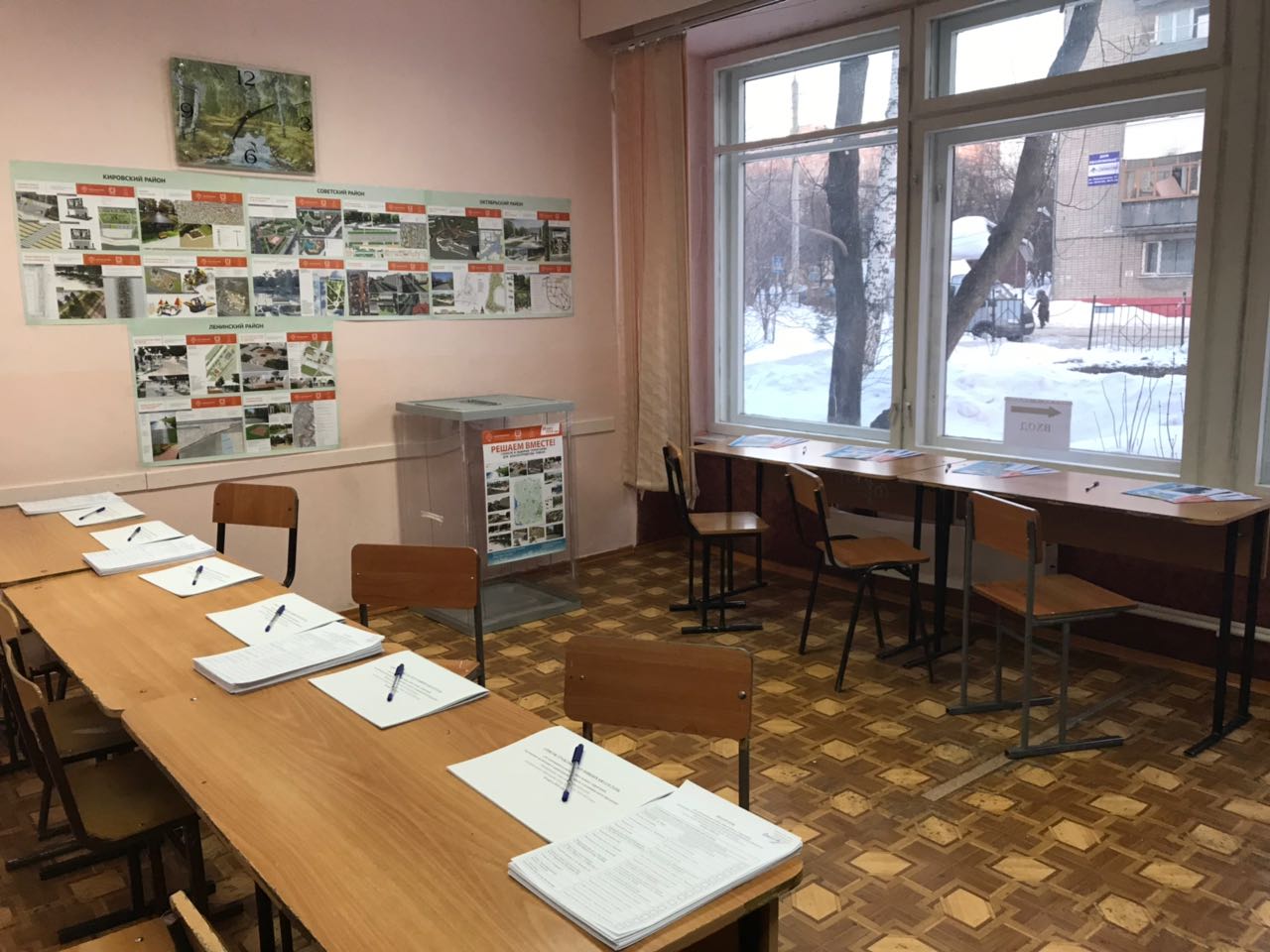 Рейтинг общественных территорий:
Лагерный сад – 20 466 голосов
Михайловская роща – 17 208 голосов
Бульвар по пр. Кирова – 13 148 голосов
Пешеходная зона по ул. Советской – пл. Новособорной, 3а (пер. Томский) – 11 505
Набережная реки Томи – 11 338 голосов
Сквер у железнодорожного вокзала «Томск-II» – 9 963 голоса
Березовая роща  - 9 713 голосов
Сквер по ул. Суворова, 5 – 8 082 голоса
Пешеходная зона по ул. Вершинина – 7 357 голосов
Пешеходная зона по ул. Советская, 1 – 6 835 голосов
Сквер Ветеранов – 6 757 голосов
Детская площадка по ул. Мокрушина, 10 – 6 583 голоса
Пешеходная зона по ул. Бакунина – 6 298 голосов
Петропавловский сквер – 4 716 голосов
Сквер в мкр. Академгородок – 4 141 голос
Сквер им В.И. Смирнова – 3 205 голосов
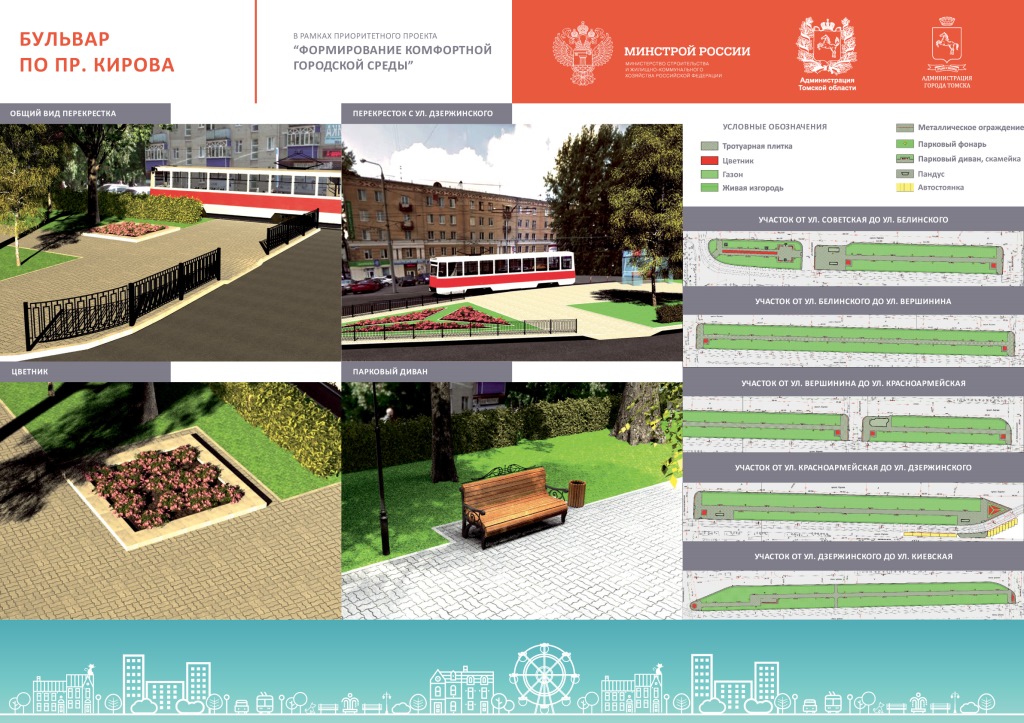 Победители общественных территорий, которые будут реализованы в 2018 году
Лагерный сад
Михайловская роща
Бульвар по пр. Кирова
Пешеходная зона по ул. Советской – 
пл. Новособорной, 3а (пер. Томский)
После отбора общественных территорий для реализации в 2018 году общественные обсуждения продолжились в части озеленения бульвара Кирова
Проведен опрос жителей на официальном портале муниципального образования «Город Томск» в сети Интернет
Проведено совещание с экспертами и активистами по выбору озеленения бульвара Кирова
Также проведен конкурс концепций детской площадки в Михайловской роще. Экспертами в отборе  площадки выступили школьники школ № 47,31 и гимназии 24
Проведено совещание с лицами с ограниченными возможностями по вопросу доступности общественных территорий маломобильным группам населения. Получен большой отклик и новые предложения по увеличению доступности объектов.
Начат социологический опрос жителей в парках и скверах города для выявления потребностей и удовлетворенности отдыхающих
Подготовлено голосование на официальном портале муниципального образования «Город Томск» в сети Интернет и на портале 3Д Томск
Данные полевых и онлайн исследований будут проанализированы и станут основой для корректировки
В ходе реализации проекта запланированы выезды на объекты с людьми с ограниченными возможностями  для оперативного контроля за благоустройством